Системи спорідненості
Team Ukraine 2024 IOL Training
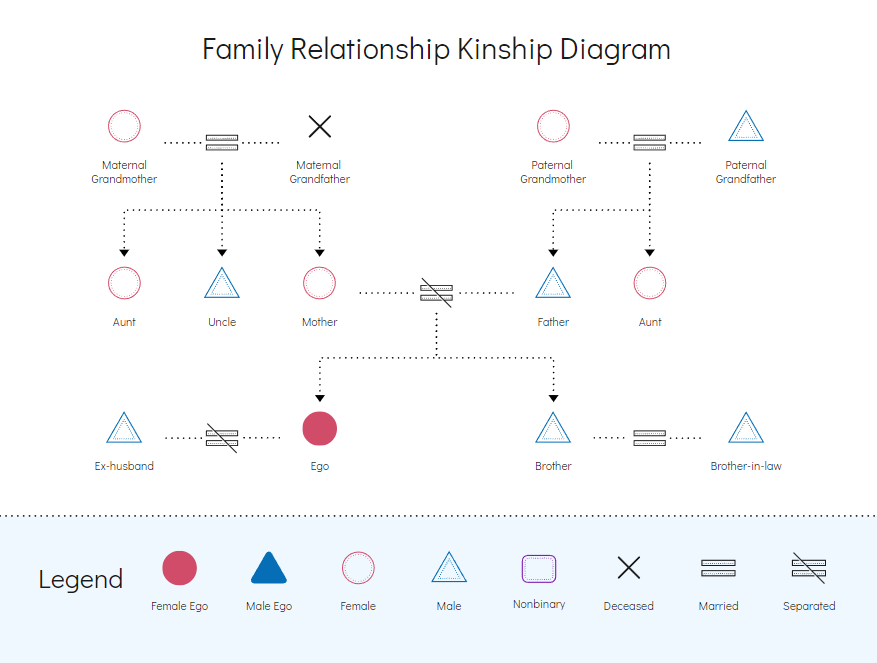 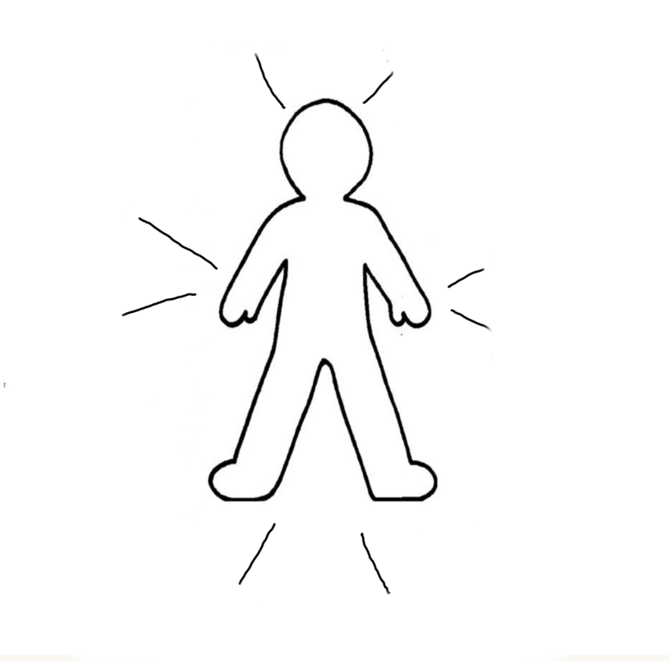 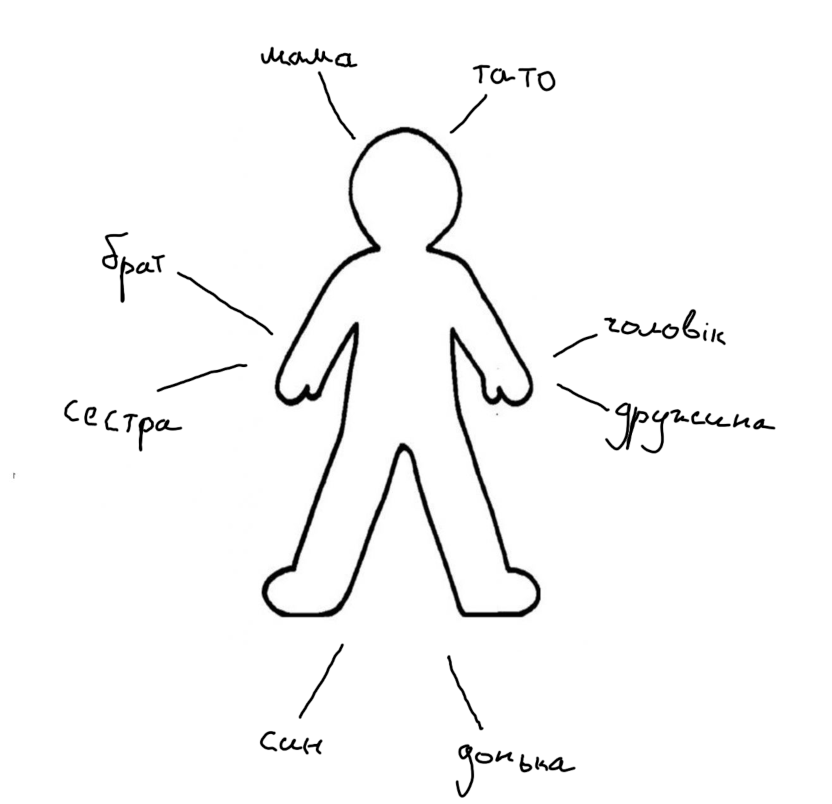 Терміни спорідненості
Дескриптивні
Класифікаційні
(Descriptive)
(Classificatory)
Племінник – син брата, син сестри…
Теща – матір дружини
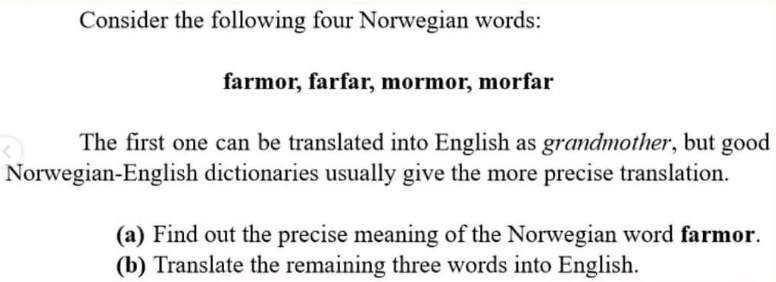 Льюїс Генрі Морган
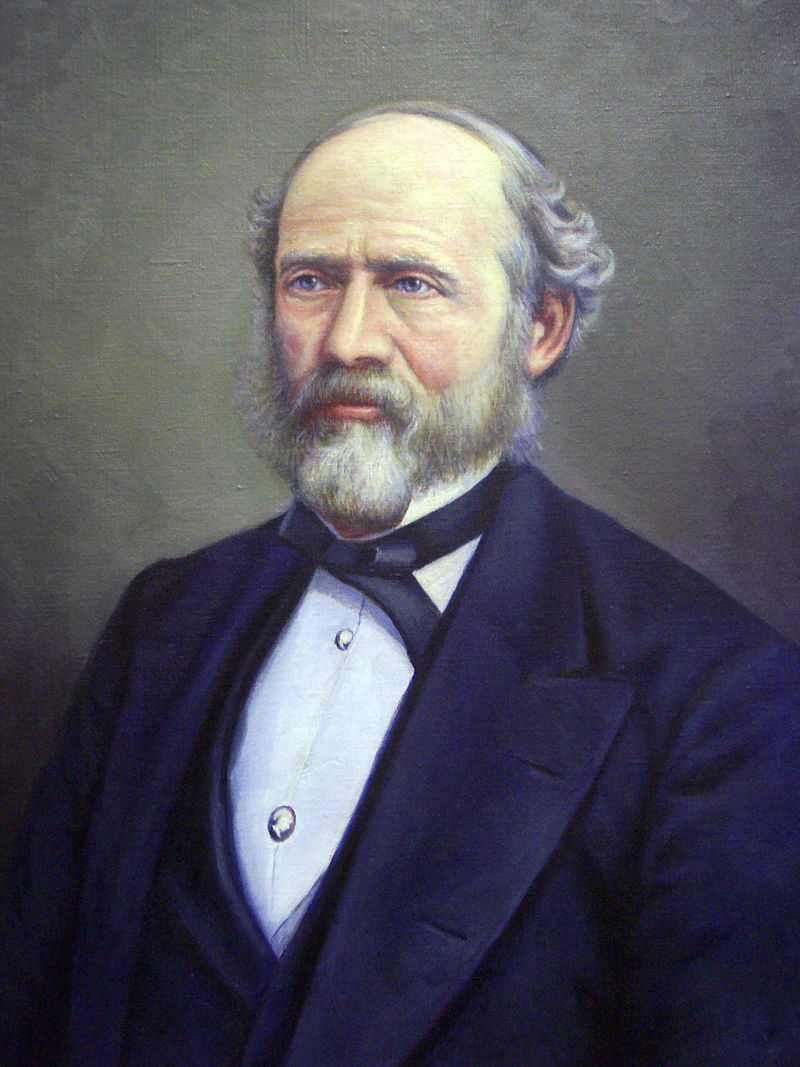 Eskimo (Inuit) kinship
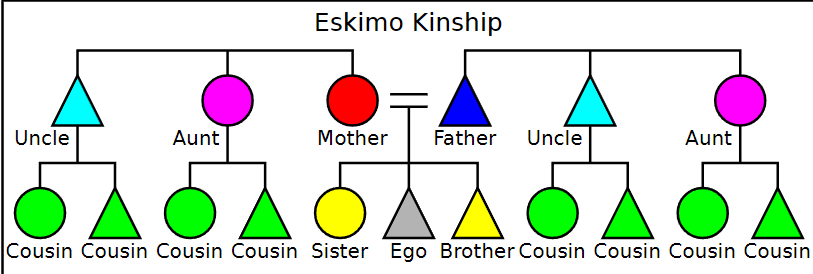 Collateral merging
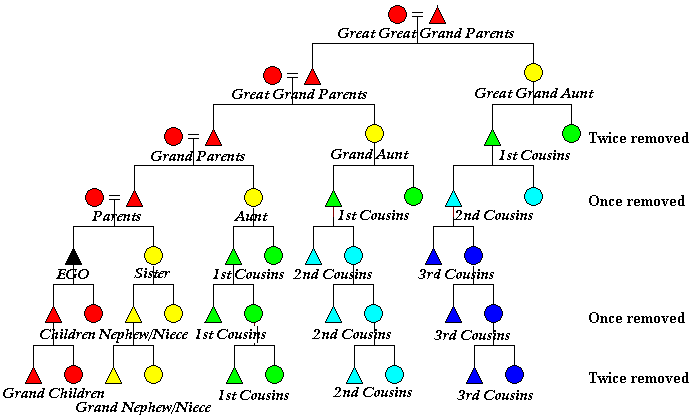 Традиційне житло інуїтів
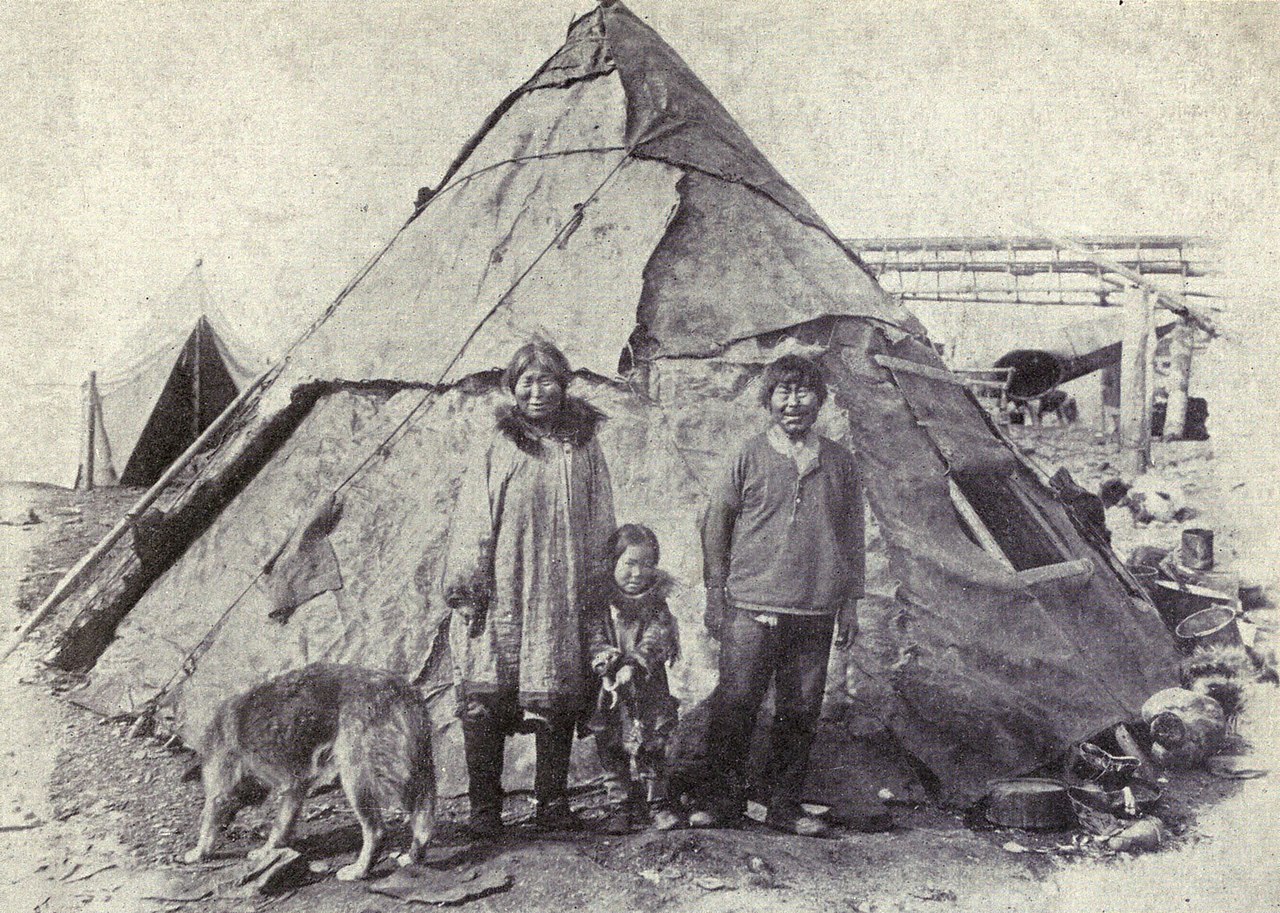 Квартира
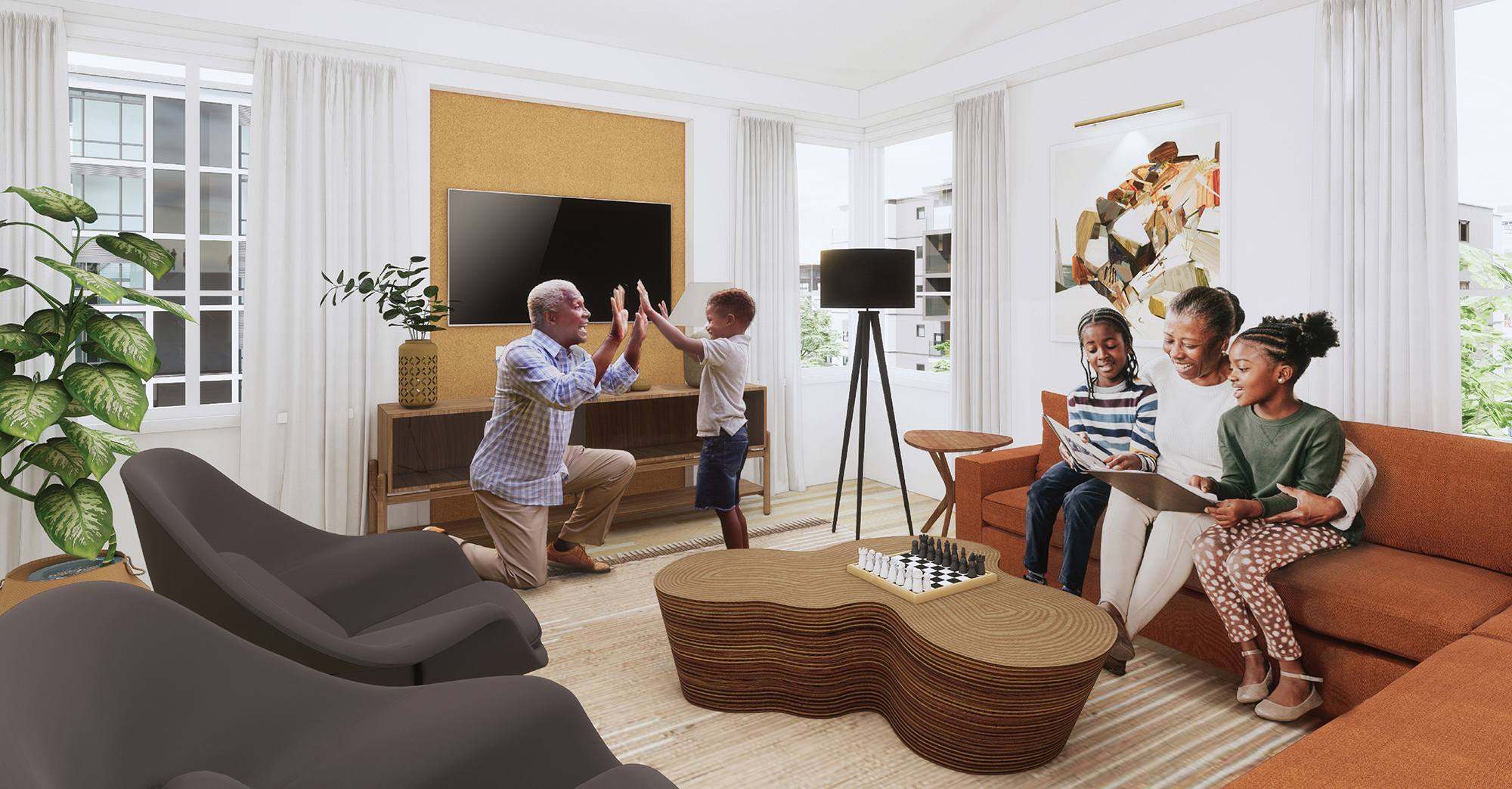 Чи всі українці – ескімоси?
Вуйко - ?Стрий - ?
Вуйко – брат матеріСтрий – брат батька
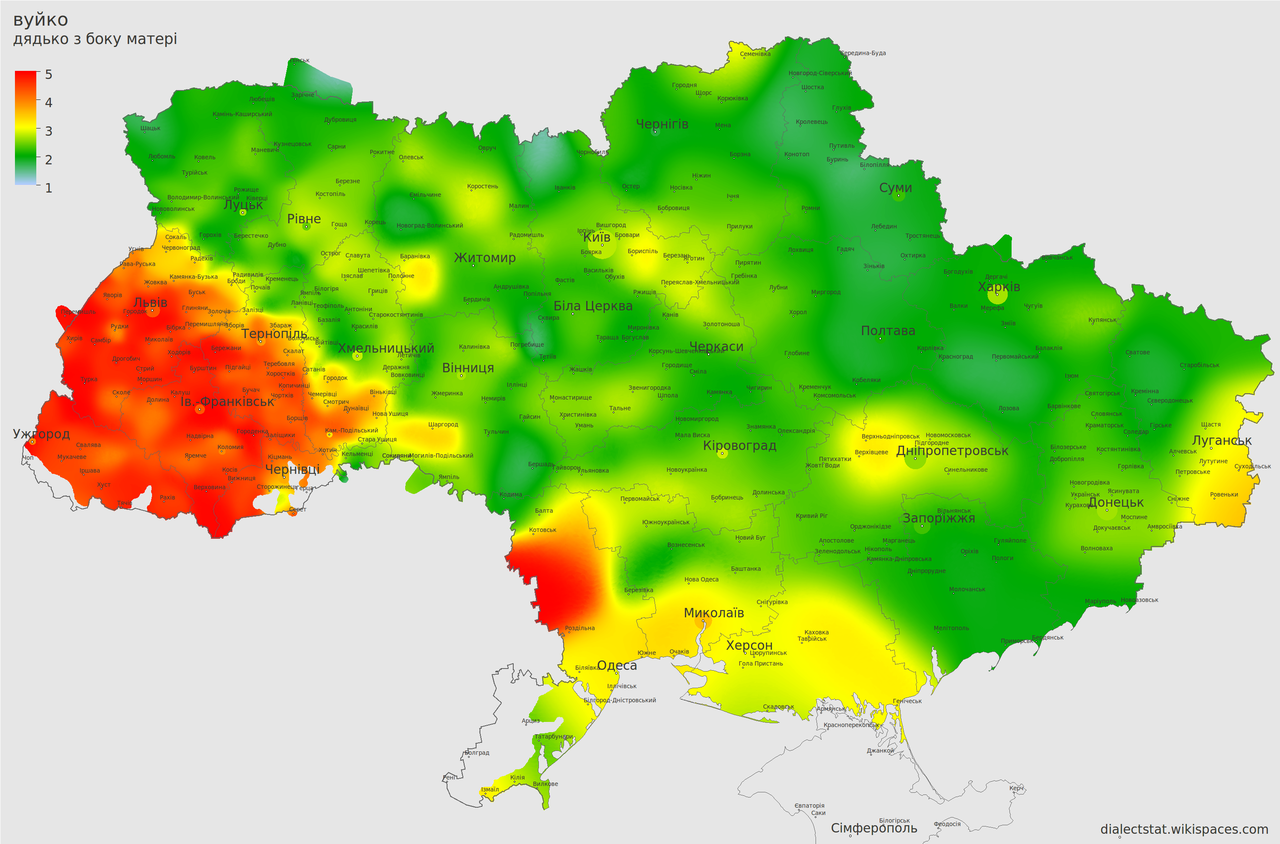 Sudanese kinship
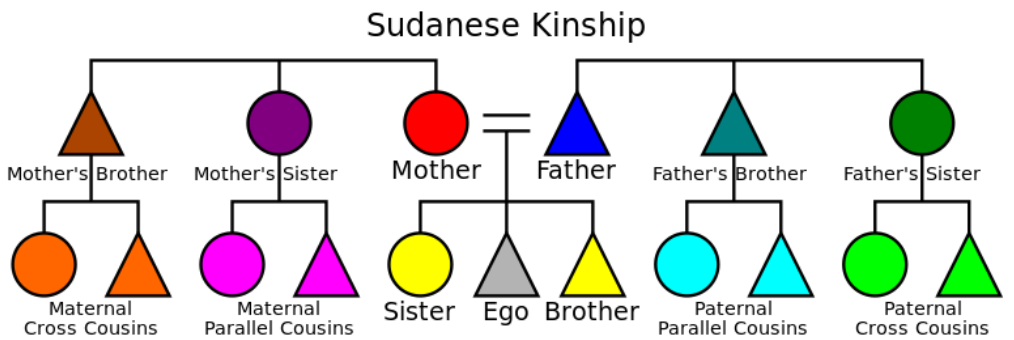 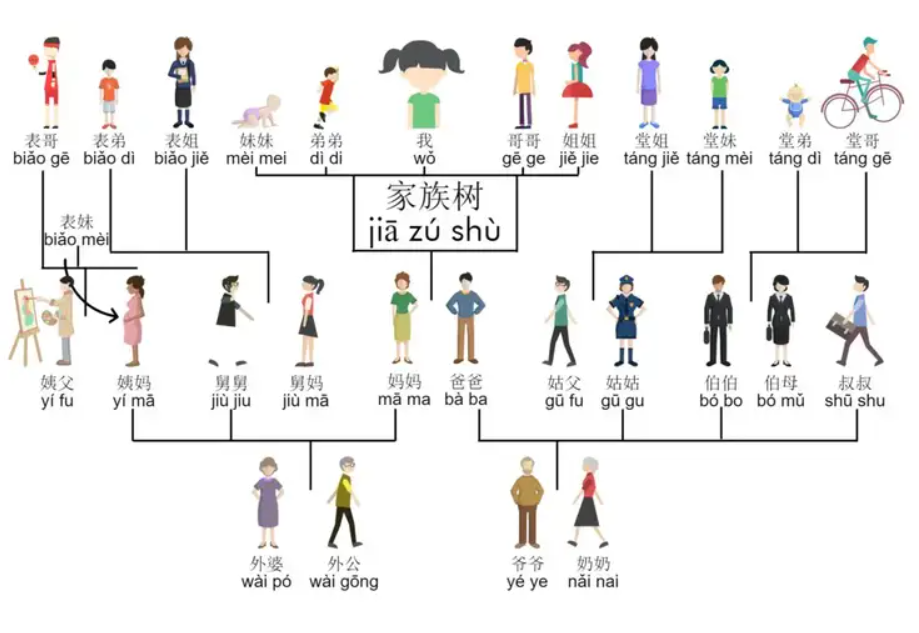 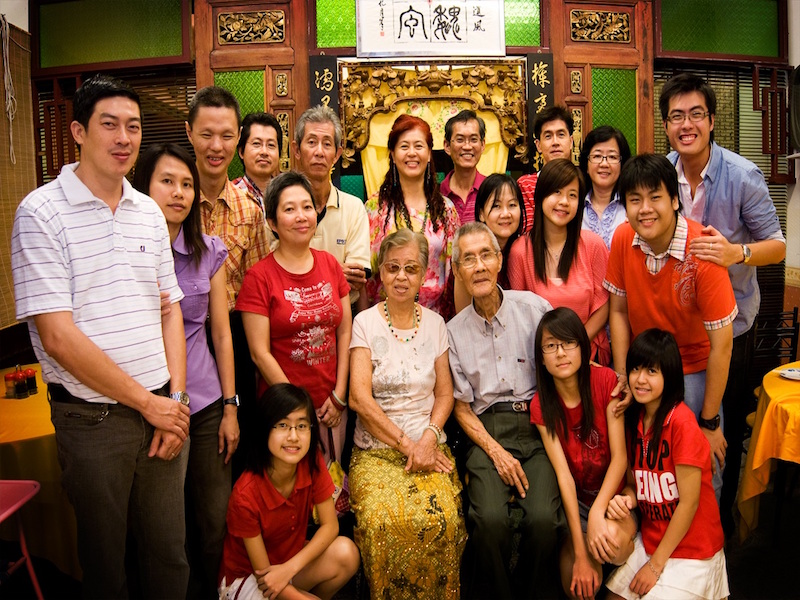 Hawaiian kinship
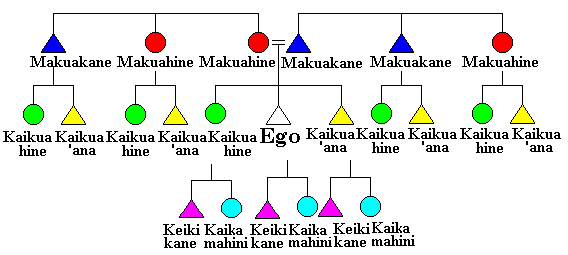 Але не все так просто
kaikua'ana – старший брат (для чоловіка), старша сестра (для жінки)
kaikaina – молодший брат (для чоловіка), молодша сестра (для жінки)
kaikuahine – сестра (для чоловіка)
kaikuane - брат (для жінки)
Жіночий погляд на гавайську родину
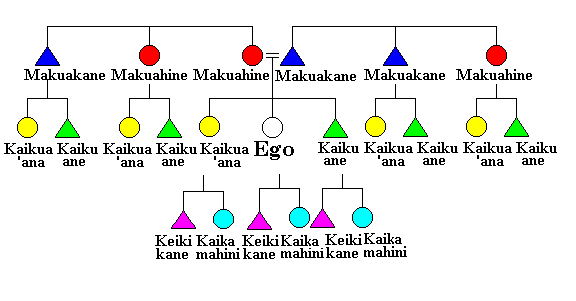 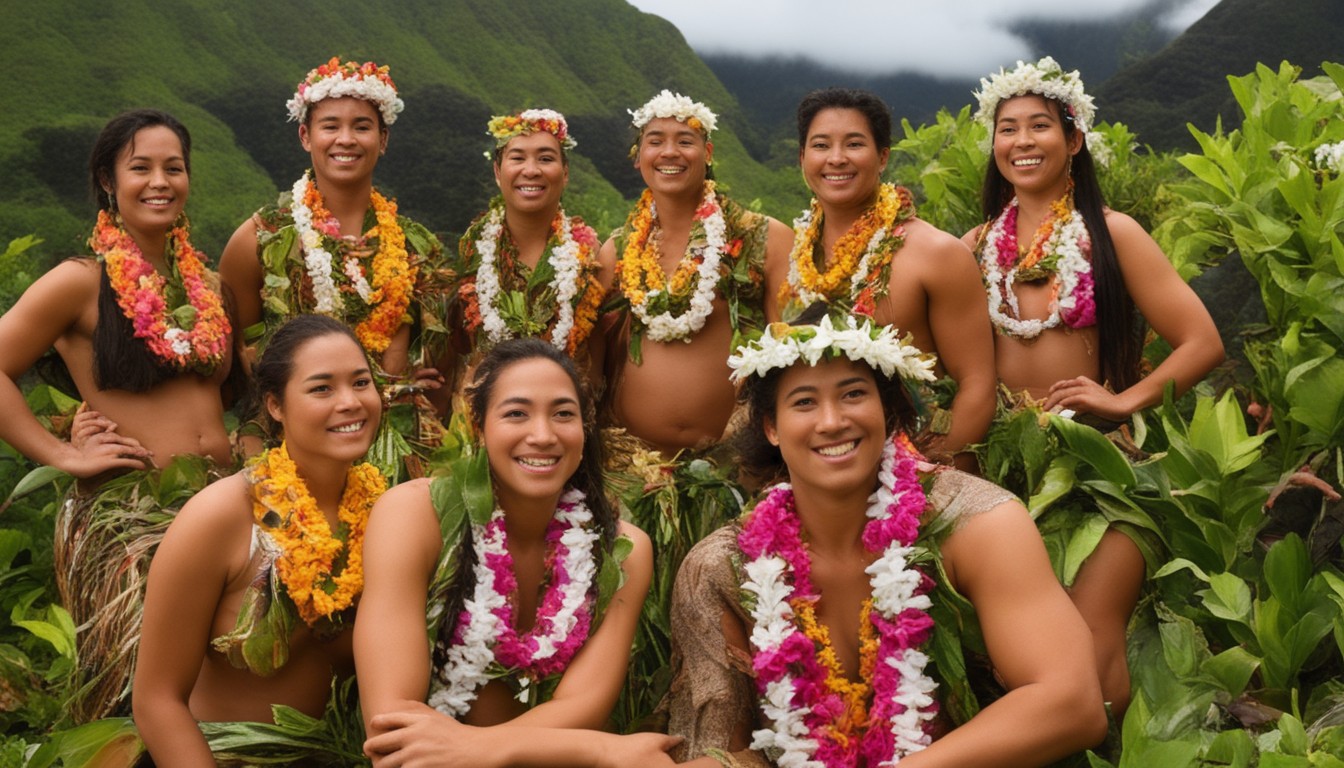 Iroquois kinship
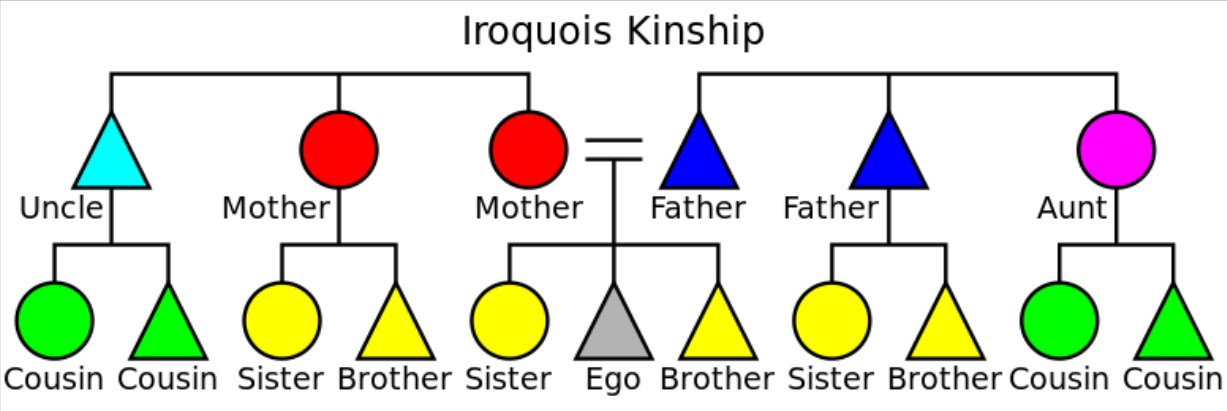 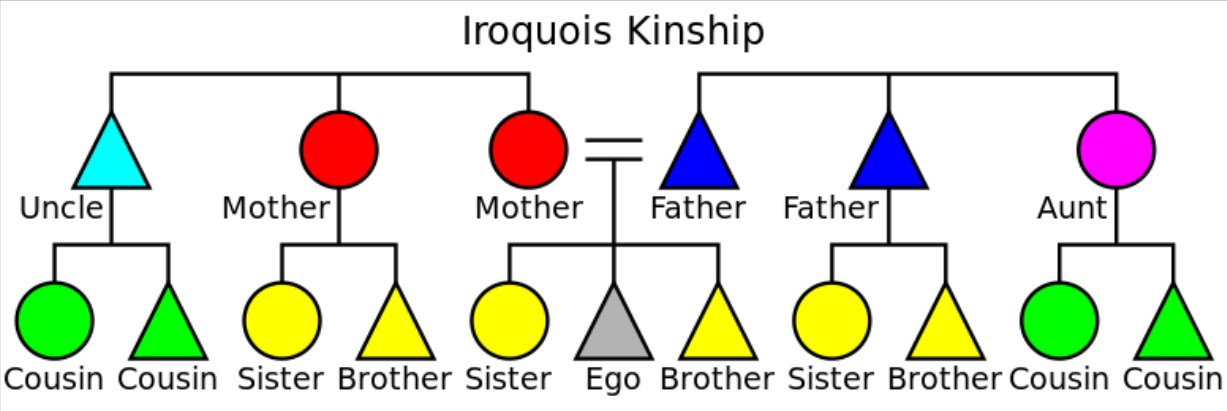 Parallel cousins
Cross cousins
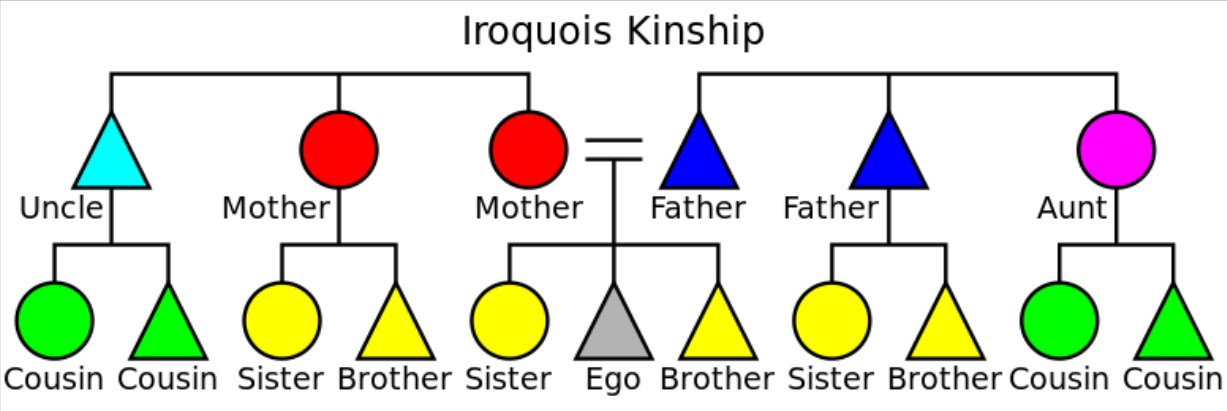 Одружуватись не можна
Одружуватись можна
Відсоток шлюбів між кровними родичами у світі
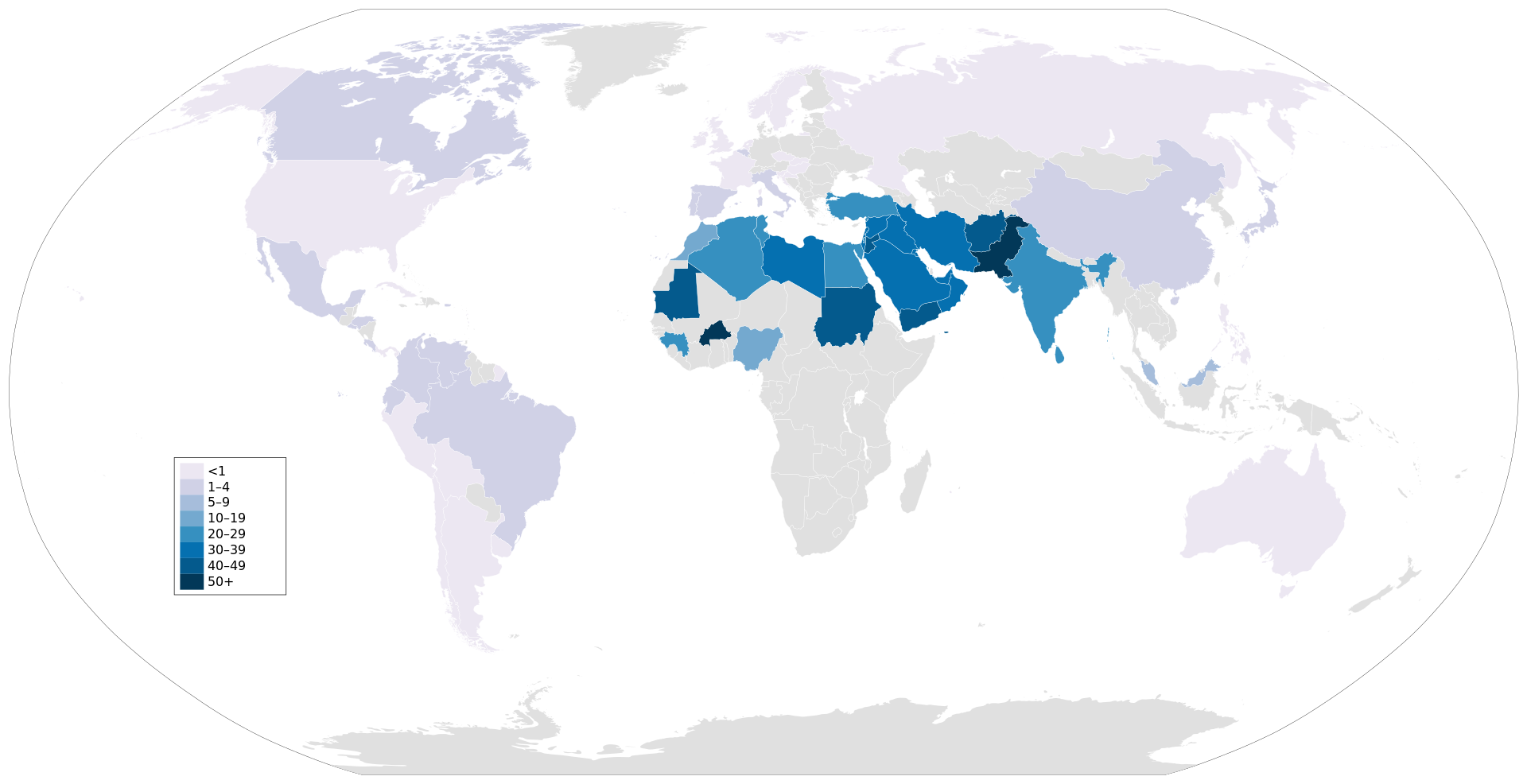 Чому?
Ізольованість
Спадок лишається всередині родини
«Чистота крові» – актуально для аристократії
Так прийнято
Але є великий ризик генетичних захворювань у дітей
Omaha kinship
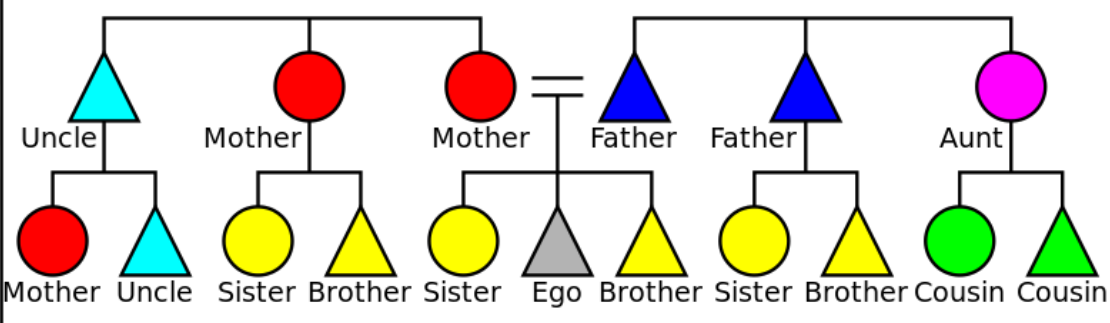 Mawé kin terms
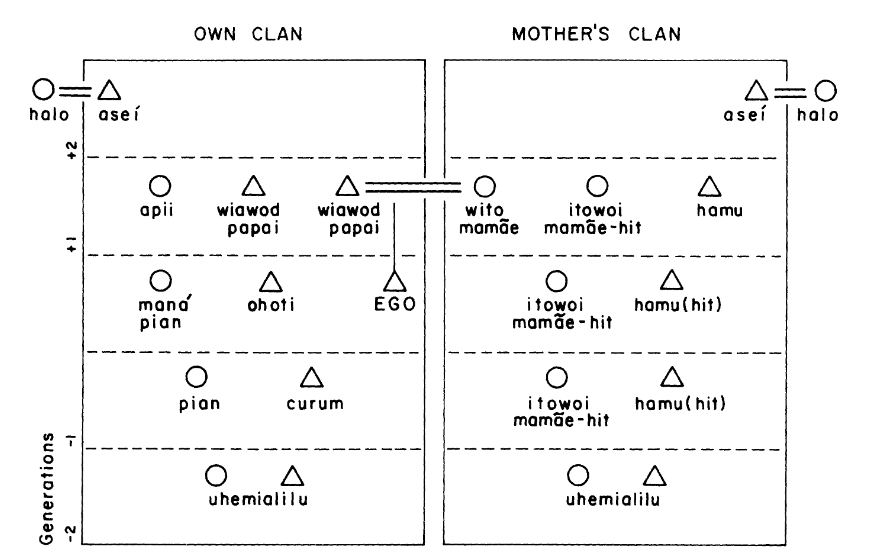 Crow kinship
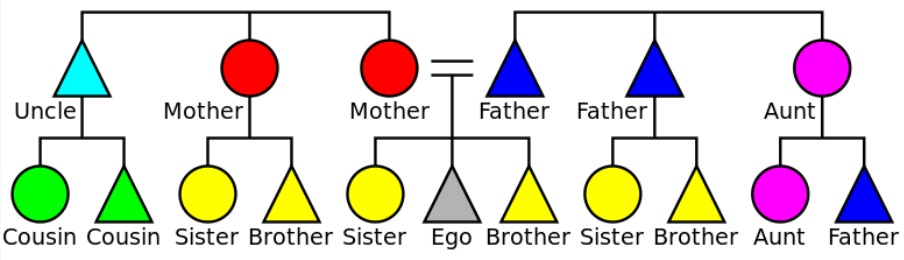 Dravidian kinship (?)
Розширення ірокезької системи
Дочка сина батька матері – чи можна одружуватись?
Рахуємо кількість родичів чоловічої статі, яких ми згадали
Їхня кількість ділиться на 2 – значить не можна
Tri-relational kin terms (Murrinhpatha)
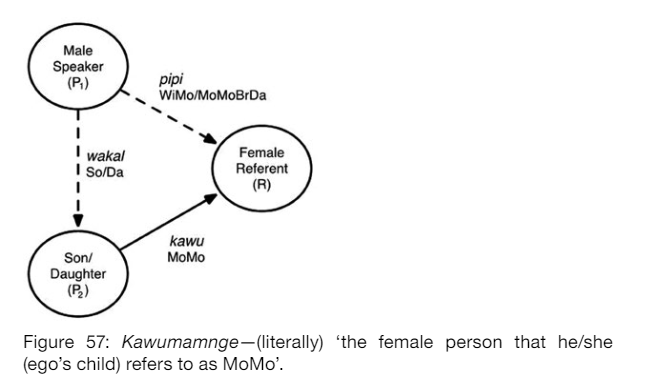 Dyadic kin terms (Bardi)
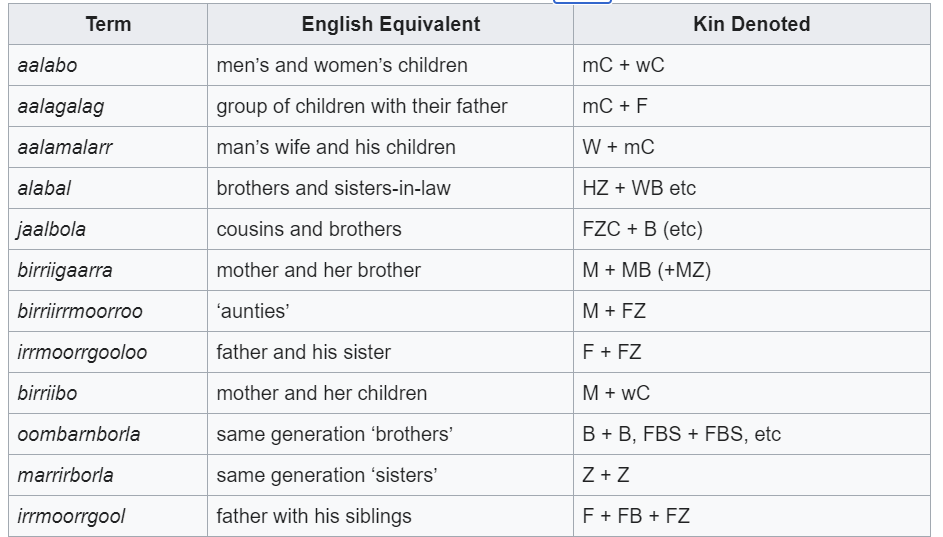 Хто ще?
Зведені родичі (вітчим, мачуха…)
Церемоніальні родичі (хрещені батьки)
Всиновлення
Побратимство
Молочна спорідненість
…
Кум
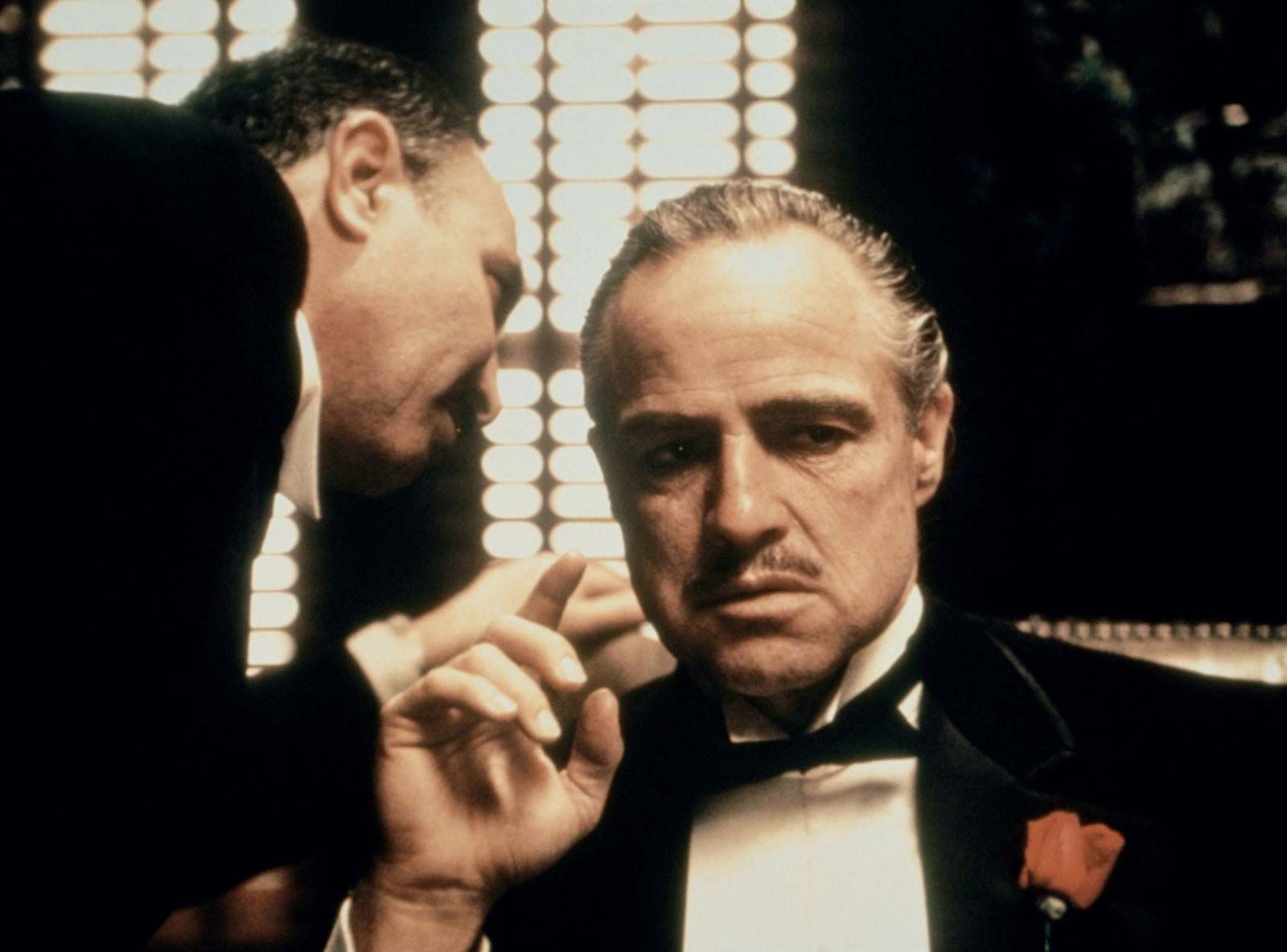 До чого бути готовими?
Неочевидні об’єднання термінів спорідненості
Навіть у різних поколіннях
Різні терміни для старших/молодших родичів
Різні терміни в залежності від статі мовця
Системи, що можуть відрізнятись від стандартних 
Якісь дивні речі в австралійських аборигенів
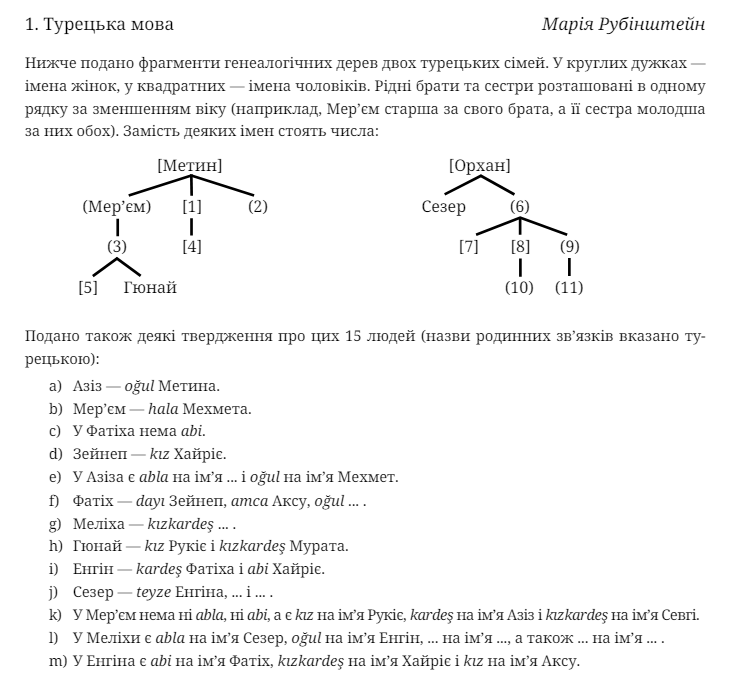 Vlad A. Neacșu. Linguistics Olympiad: Training guide
Brian Schwimmer. Kinship and Social Organization
Joe Blythe. Skin, Kin and Clan: The dynamics of social categories in Indigenous Australia
Seth Leacock. Maué Kinship and Omaha Terminology
Slide design: Slidesgo